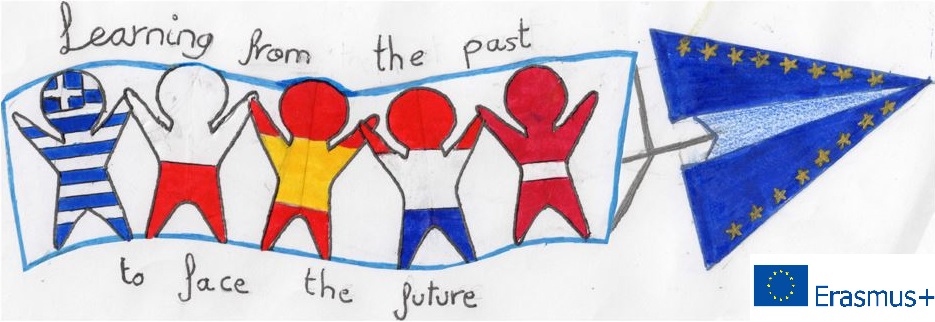 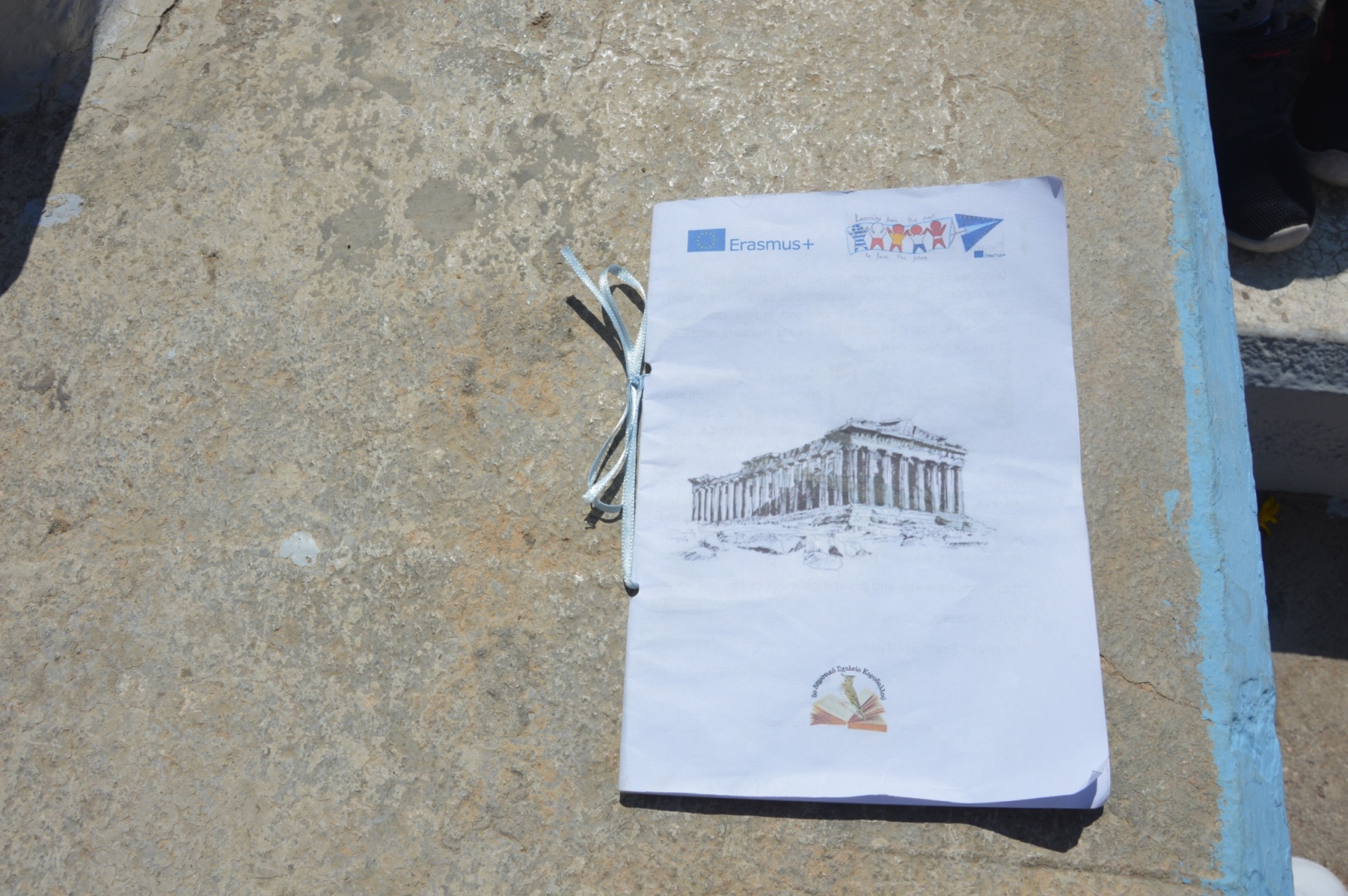 Mobility in Greece
Booklets
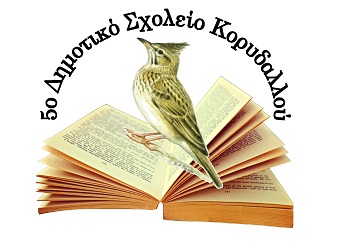 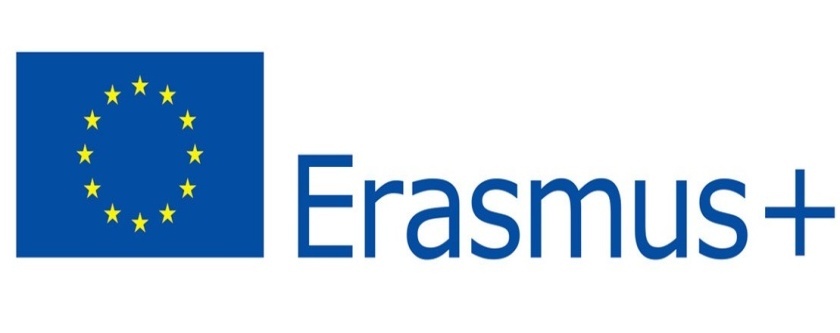 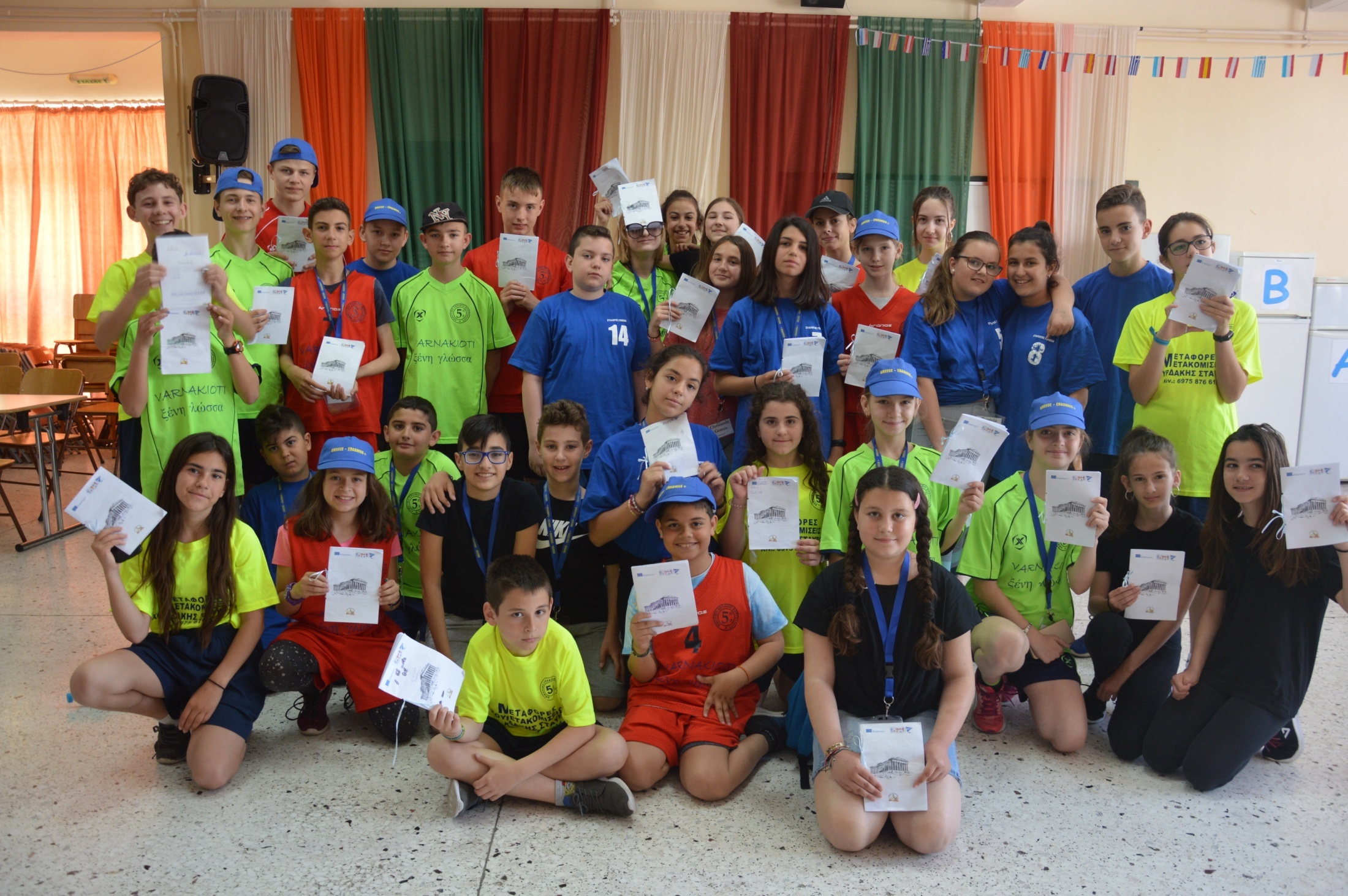 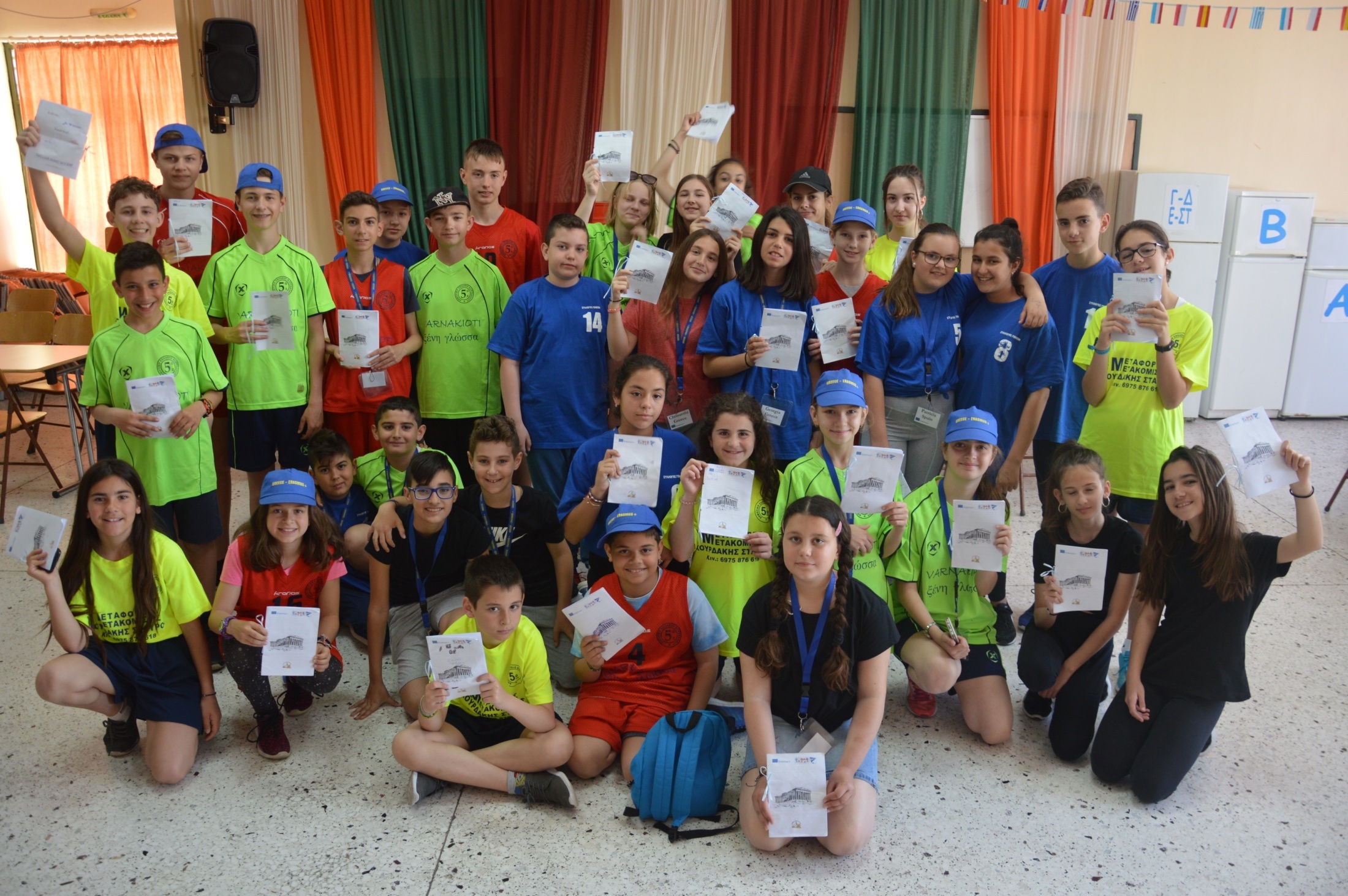 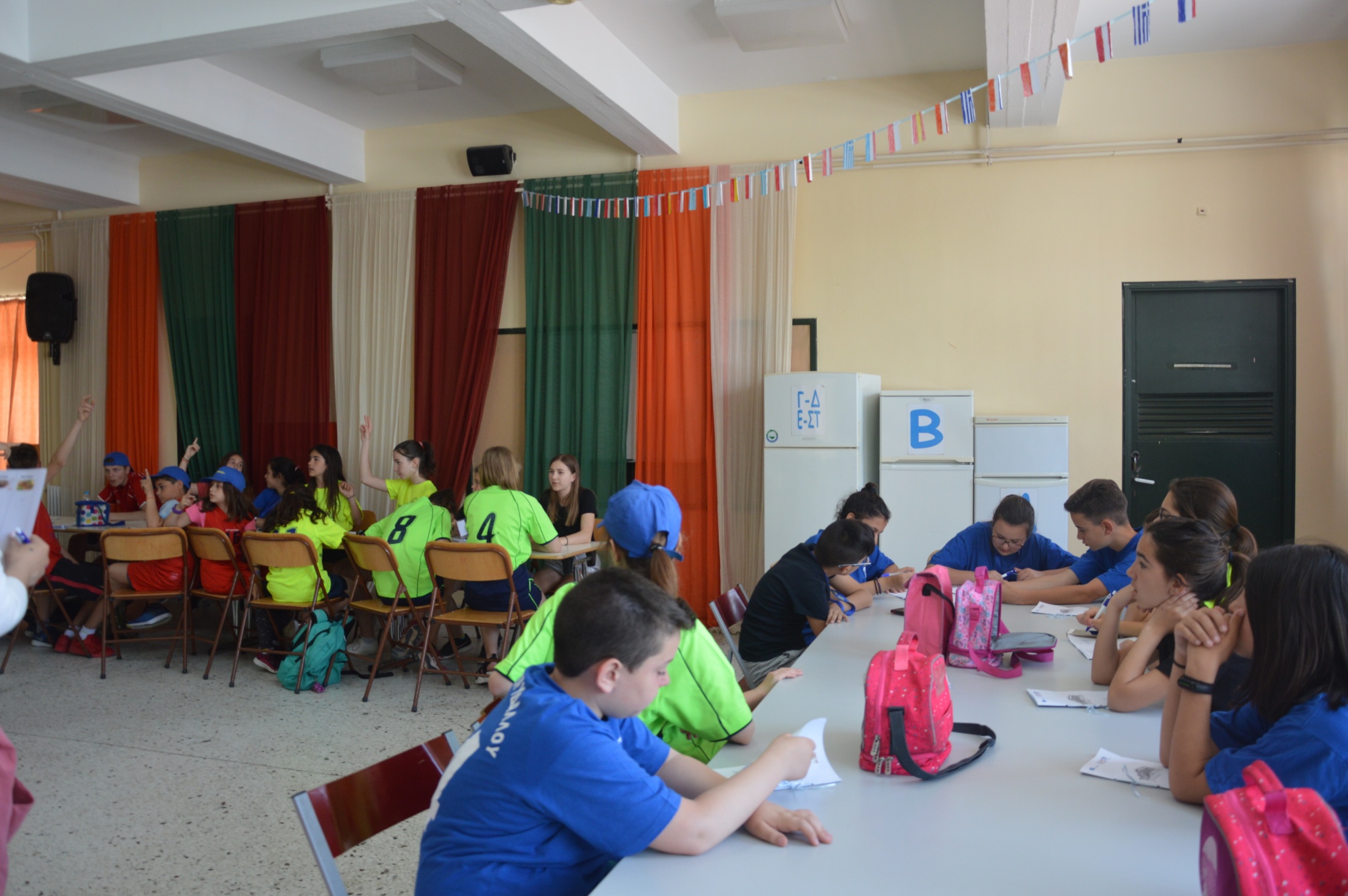 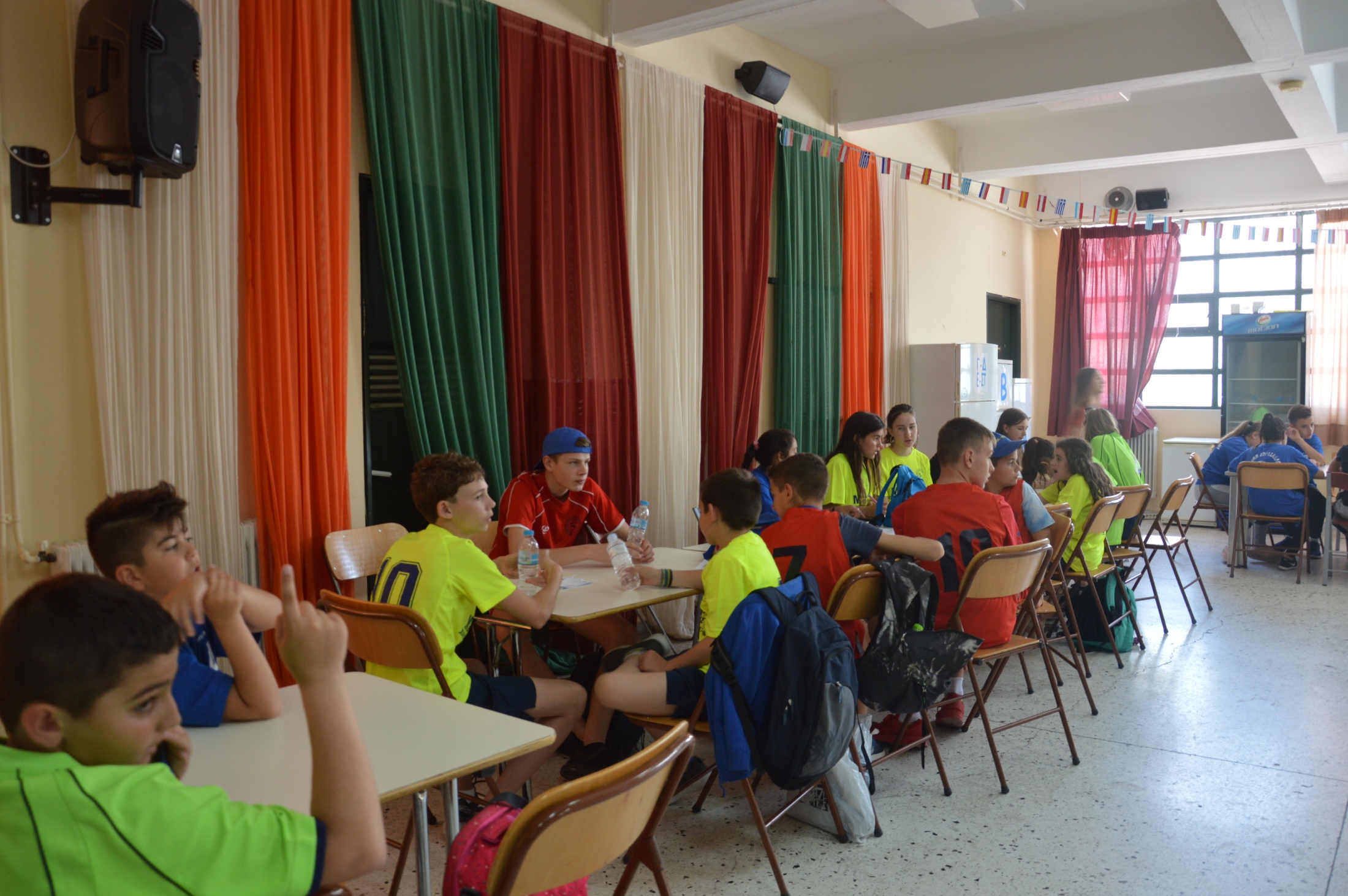 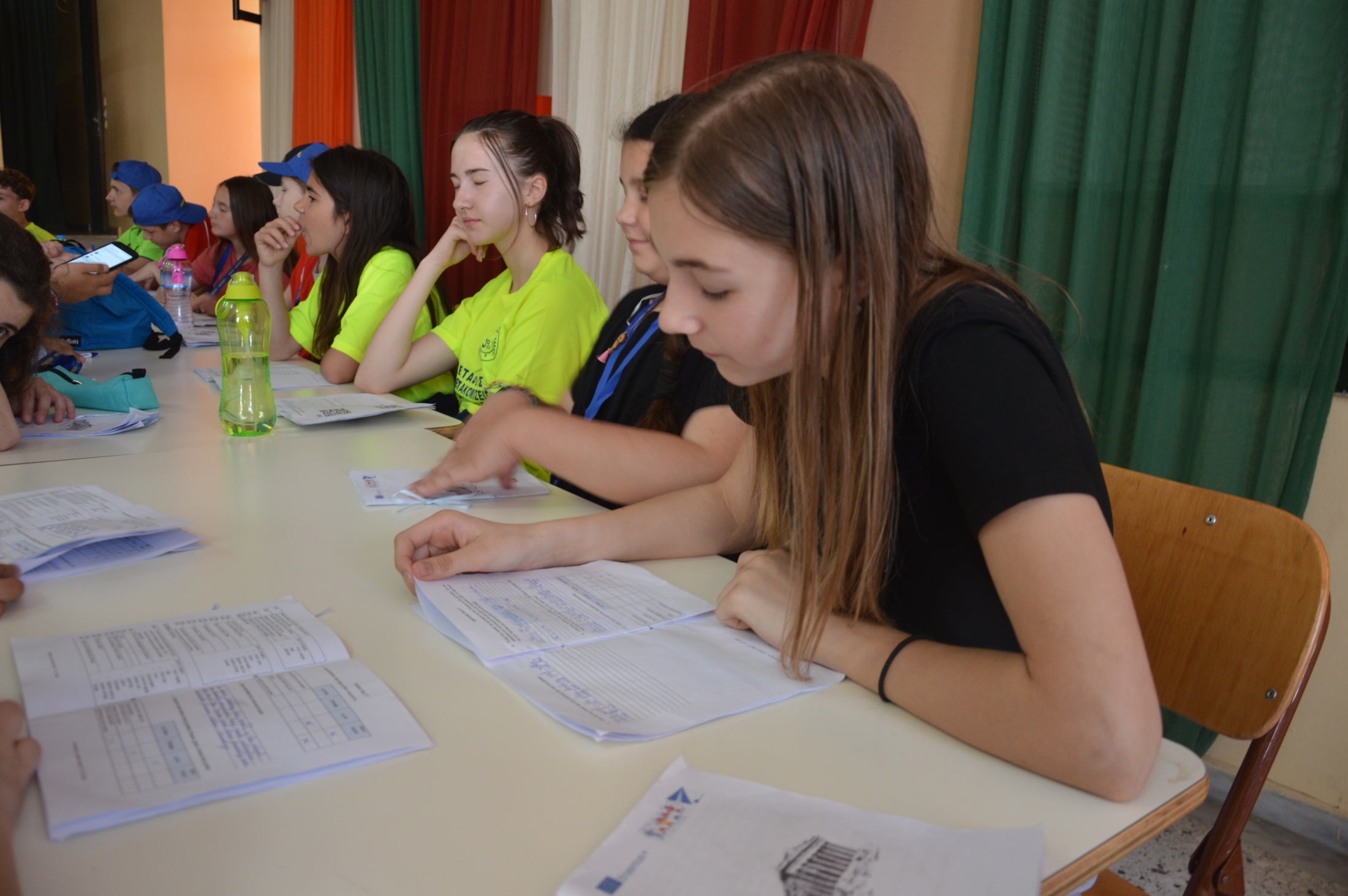 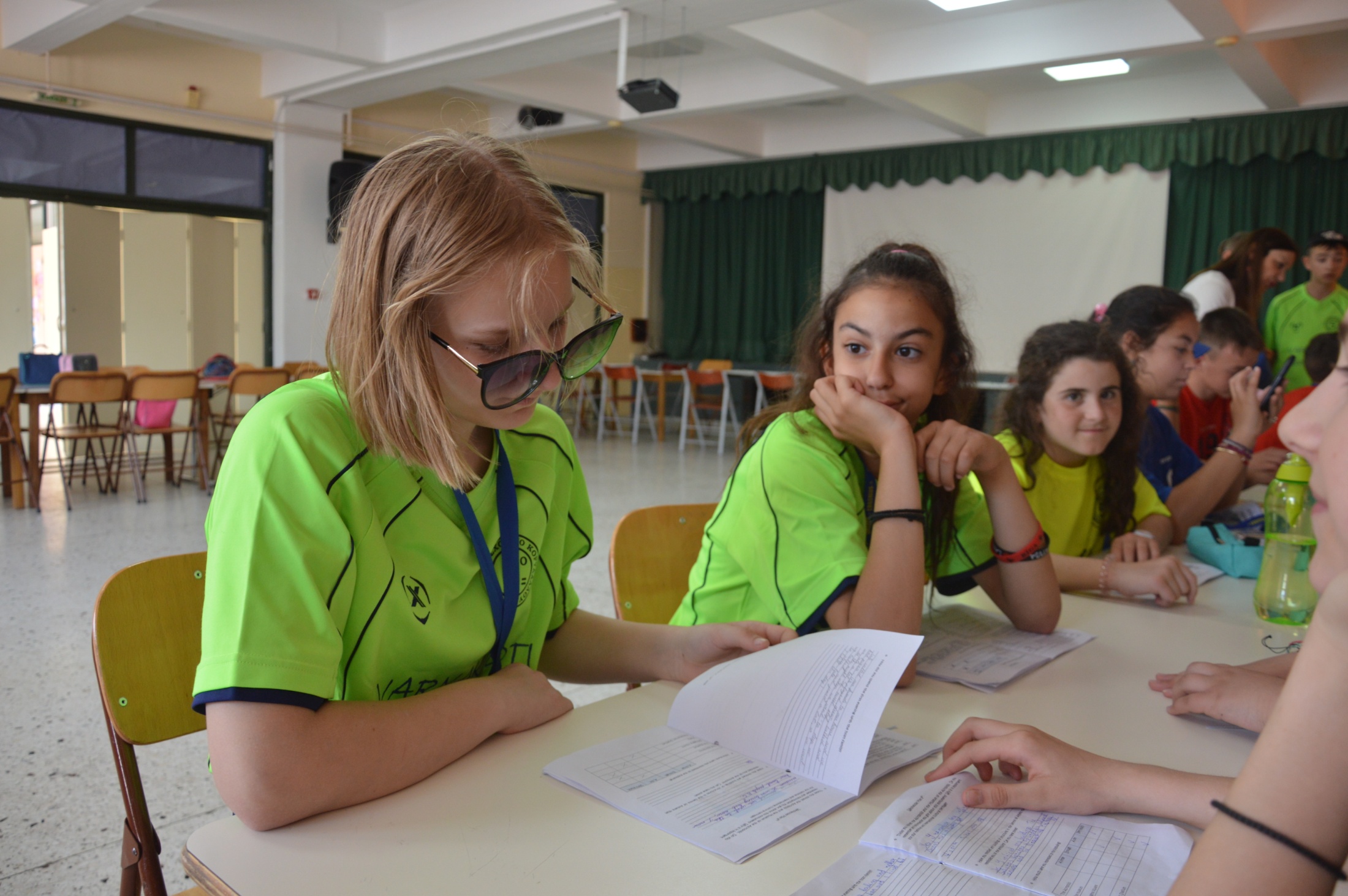 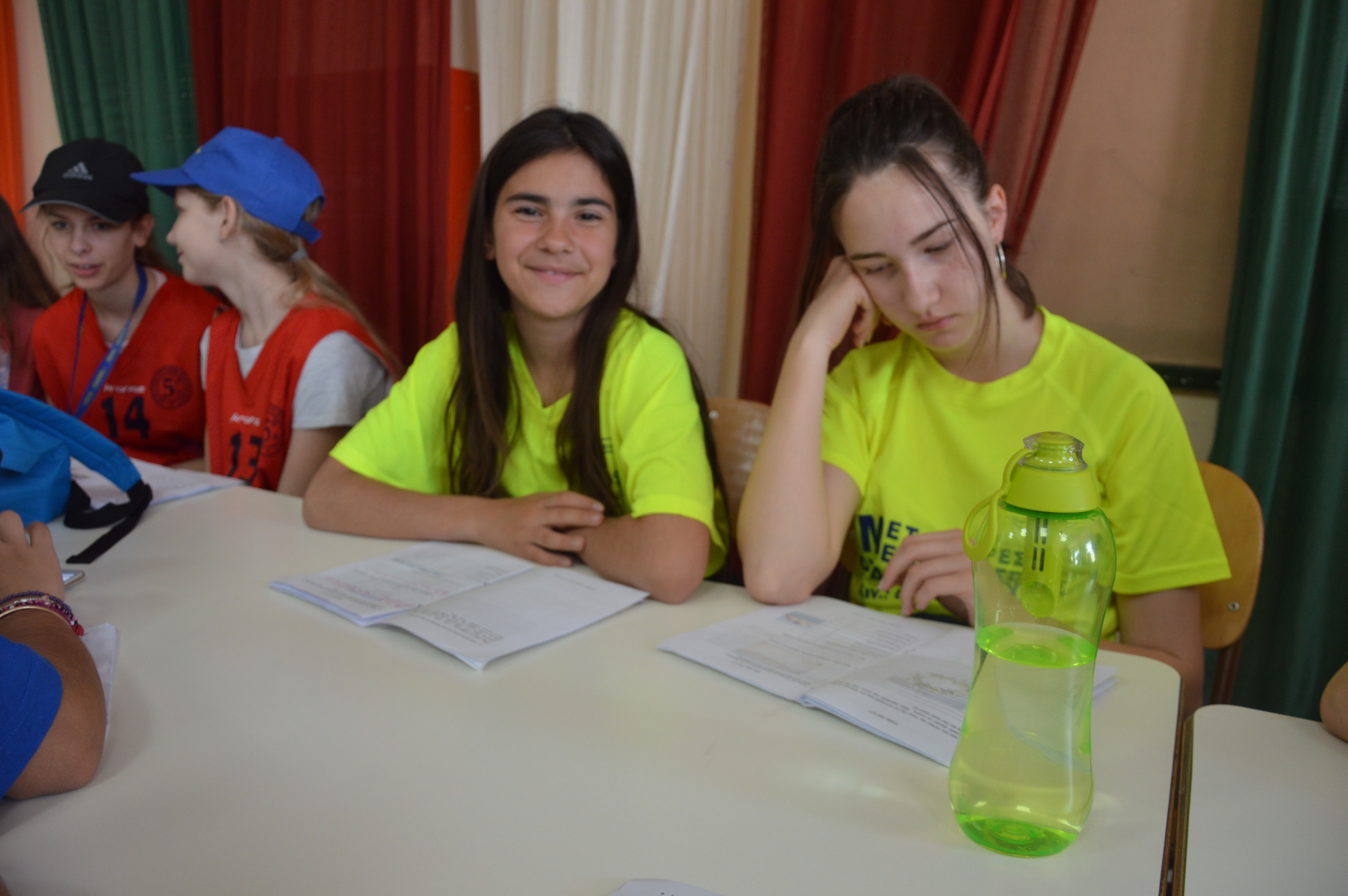 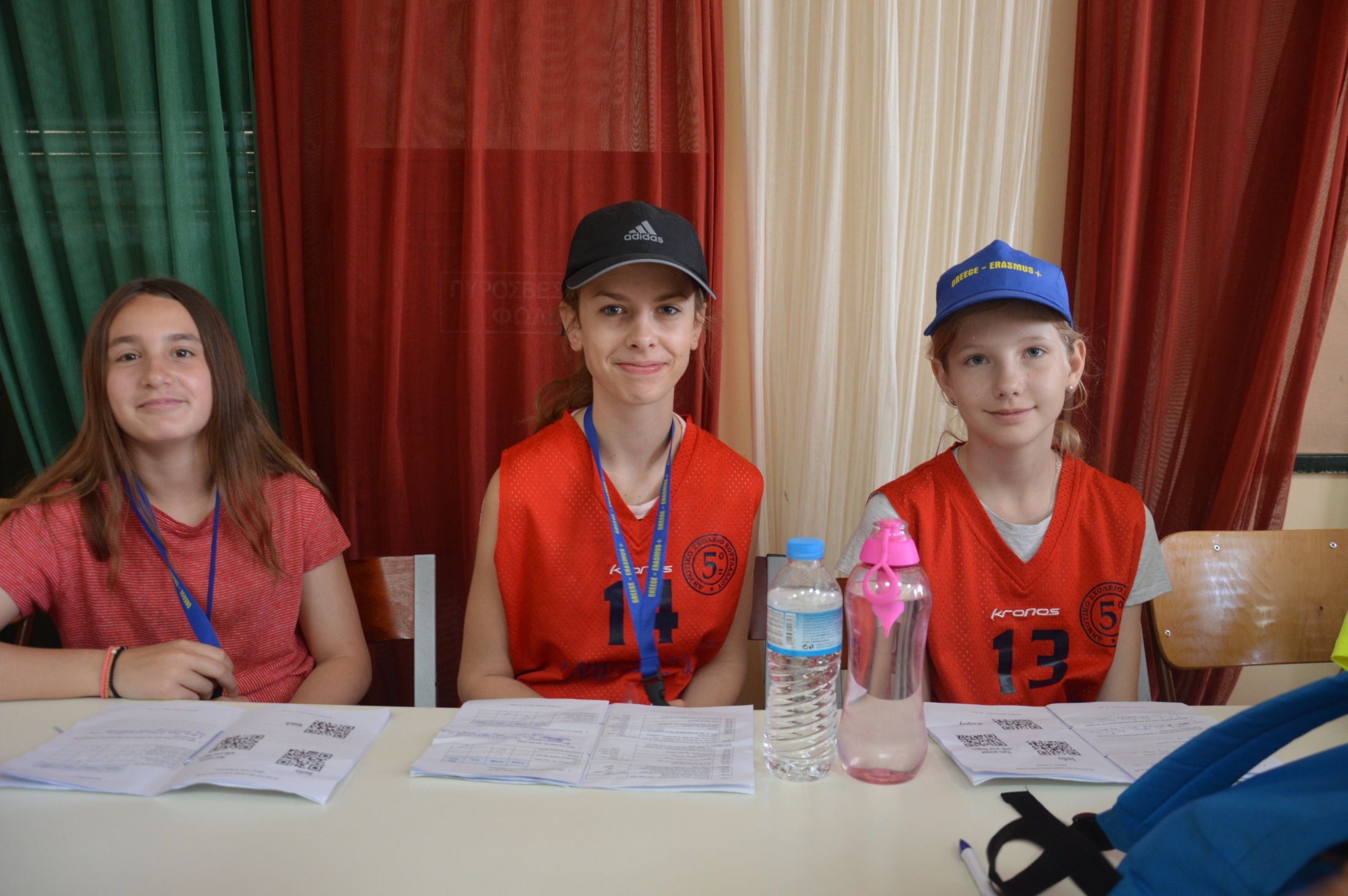 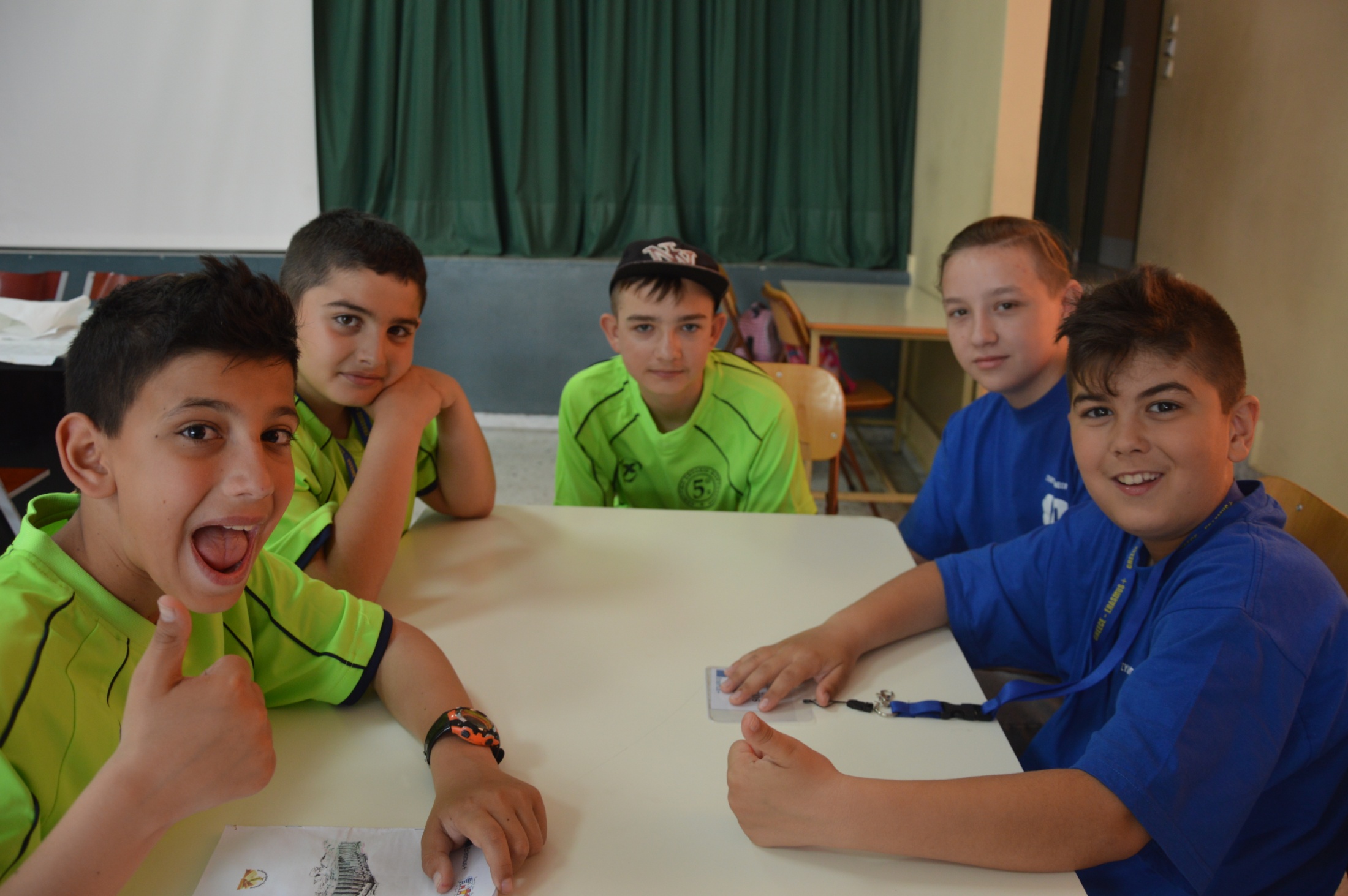 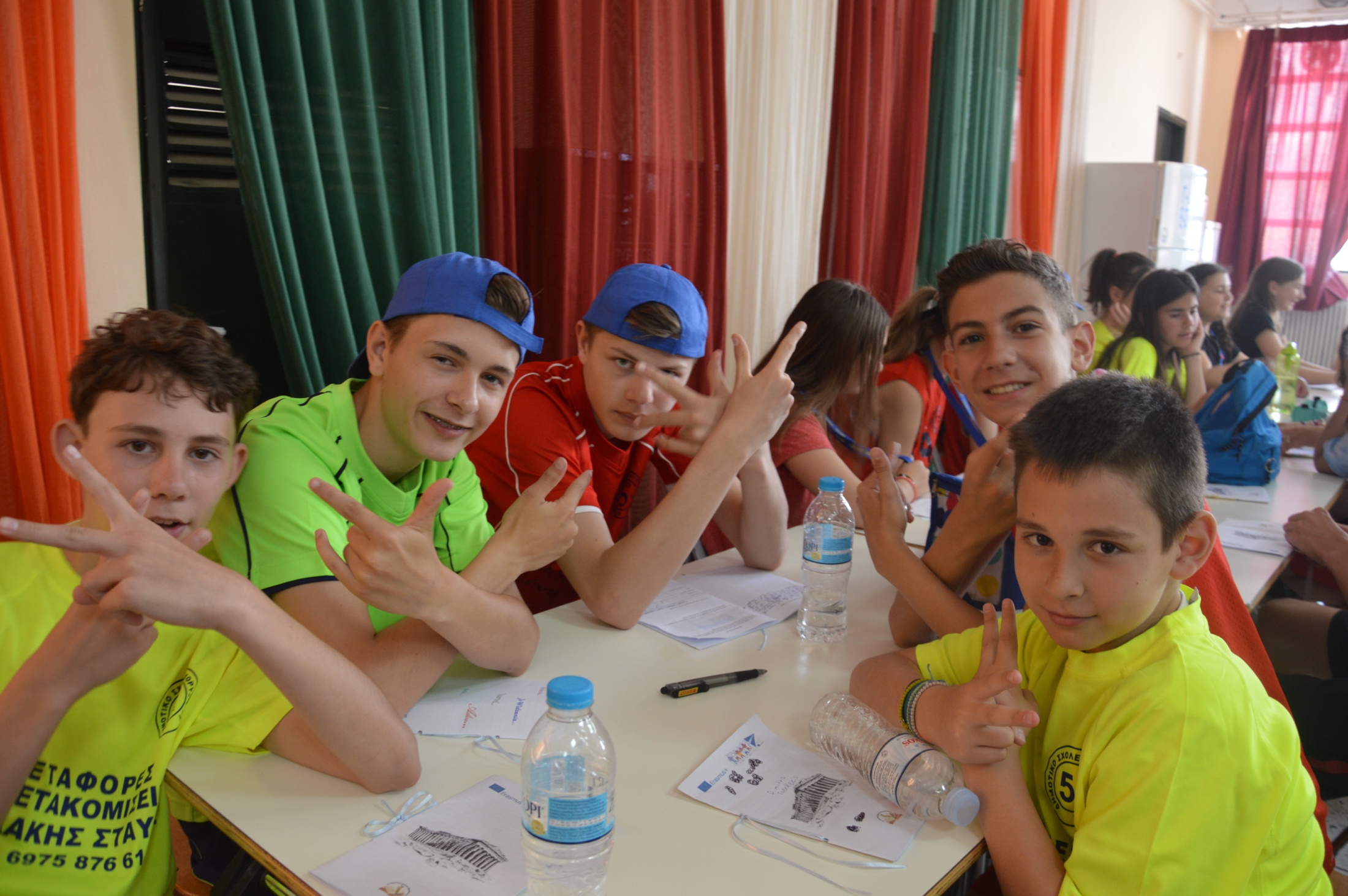 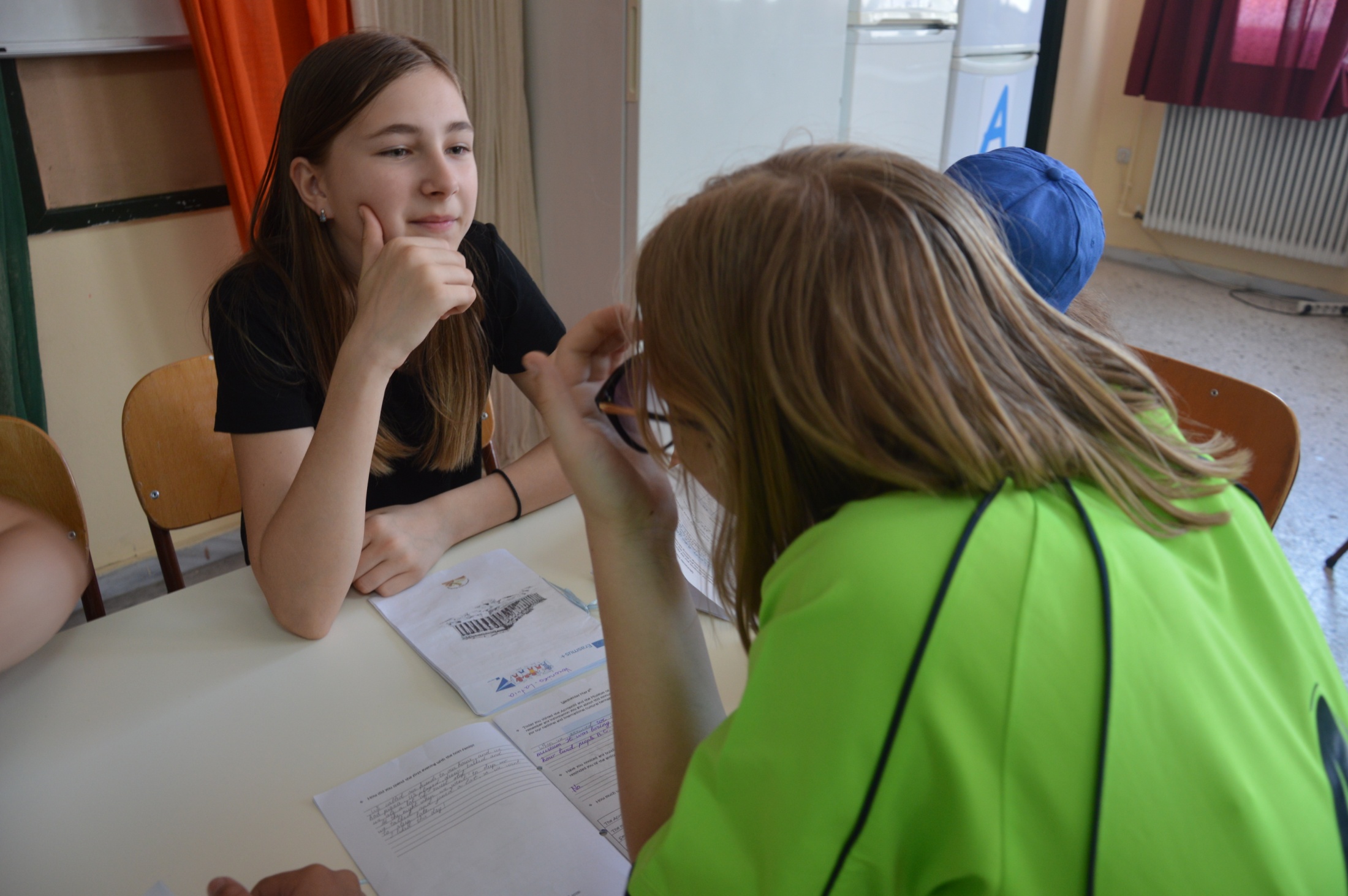 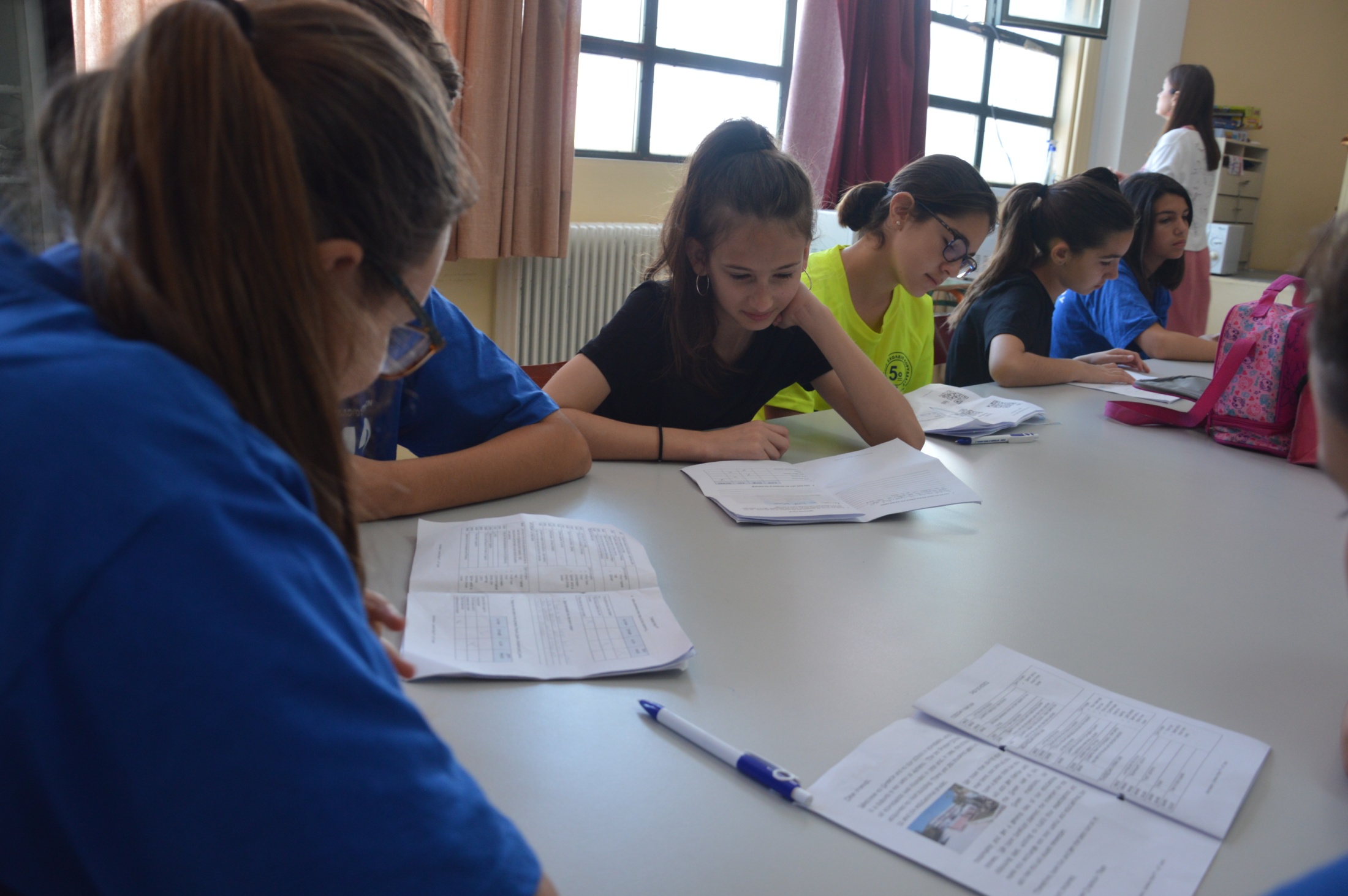 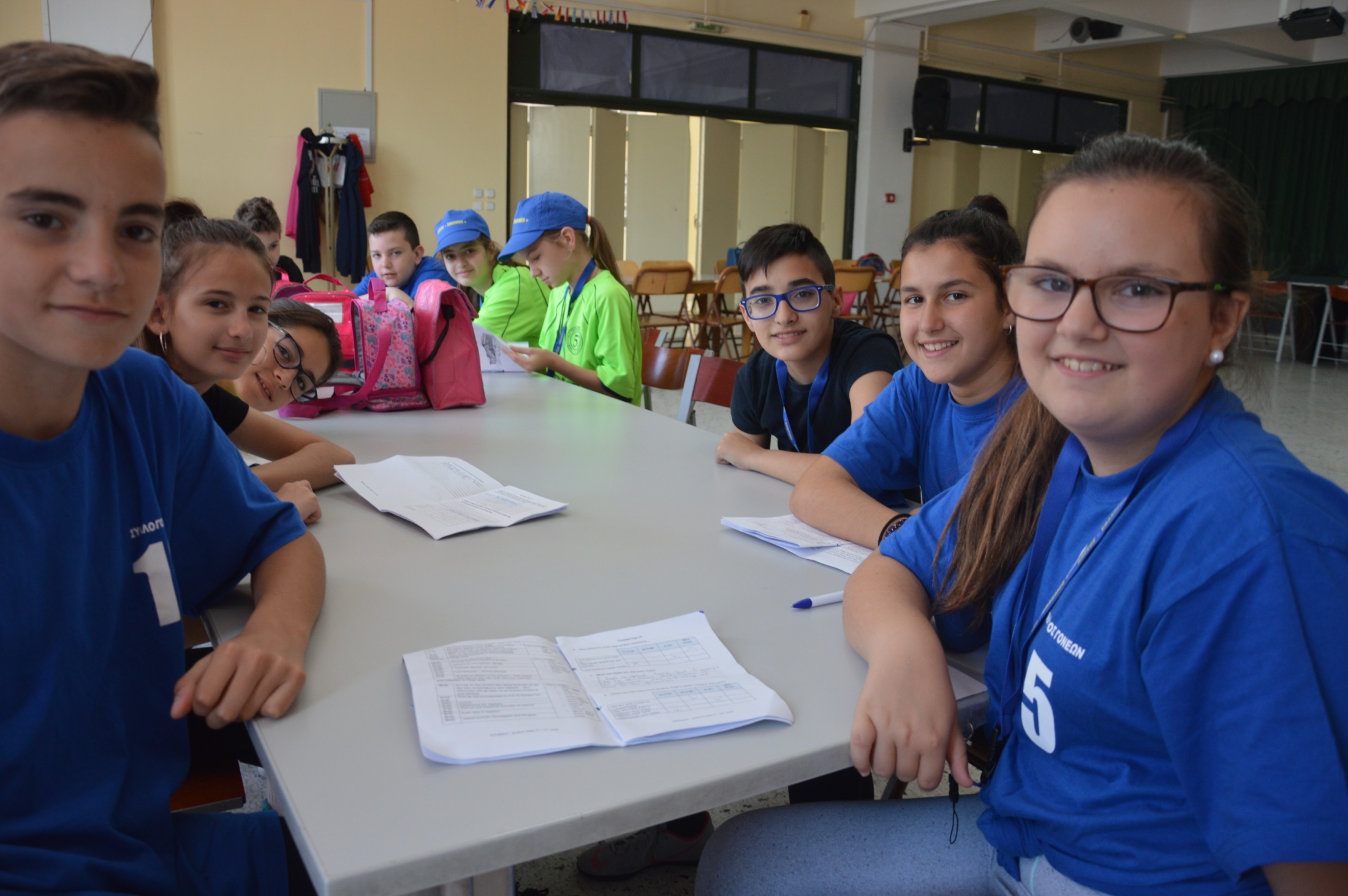 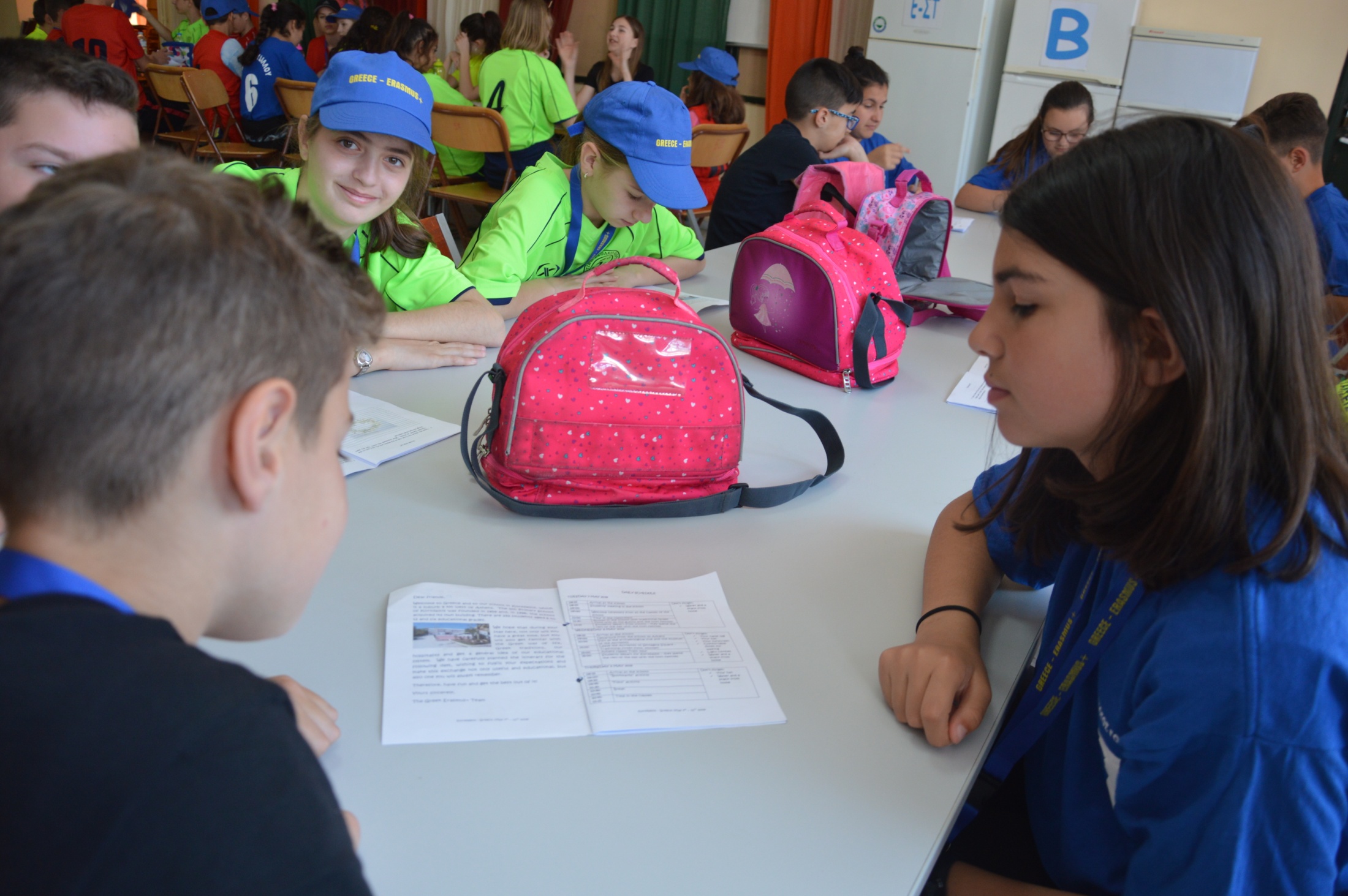 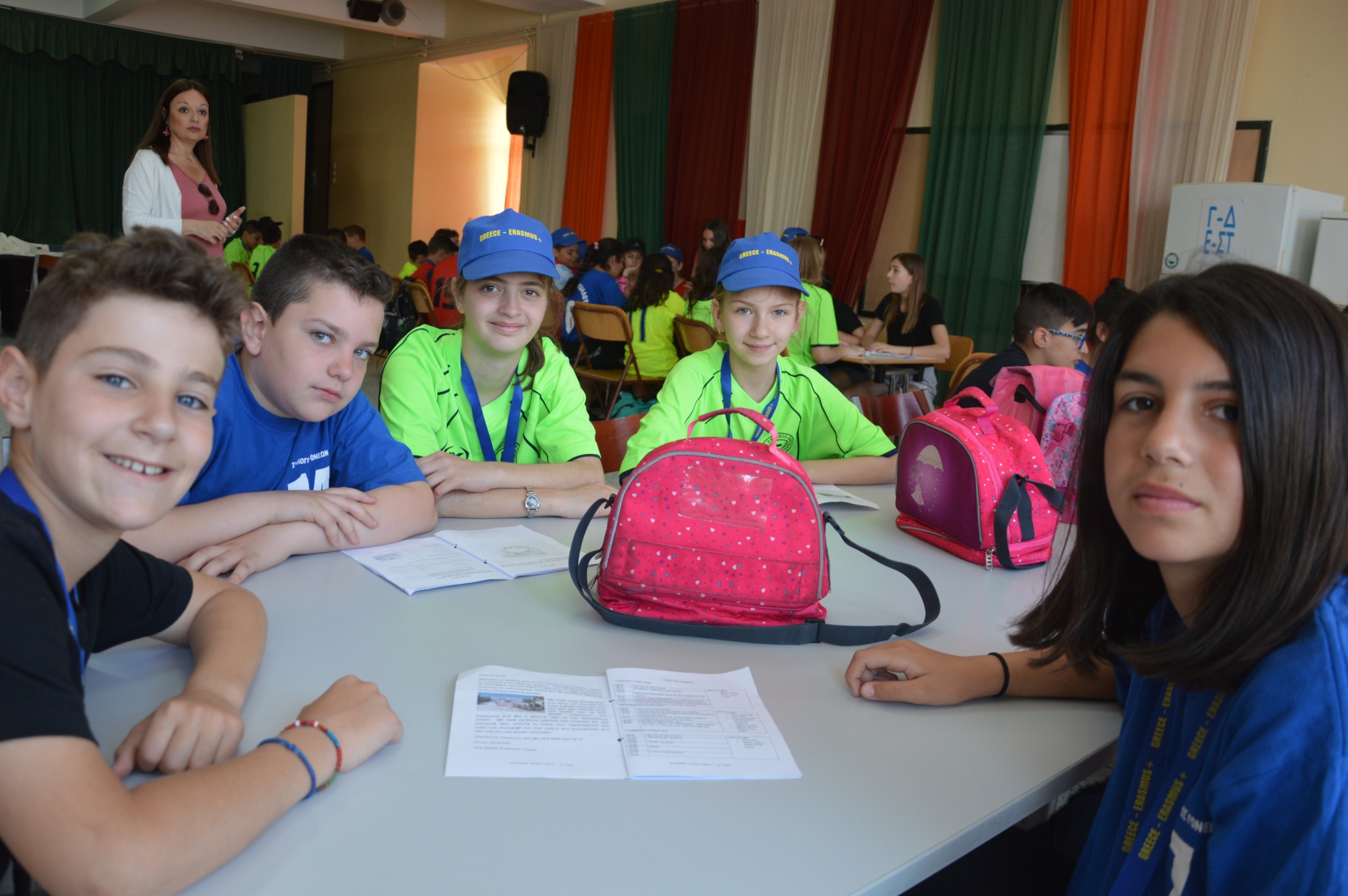 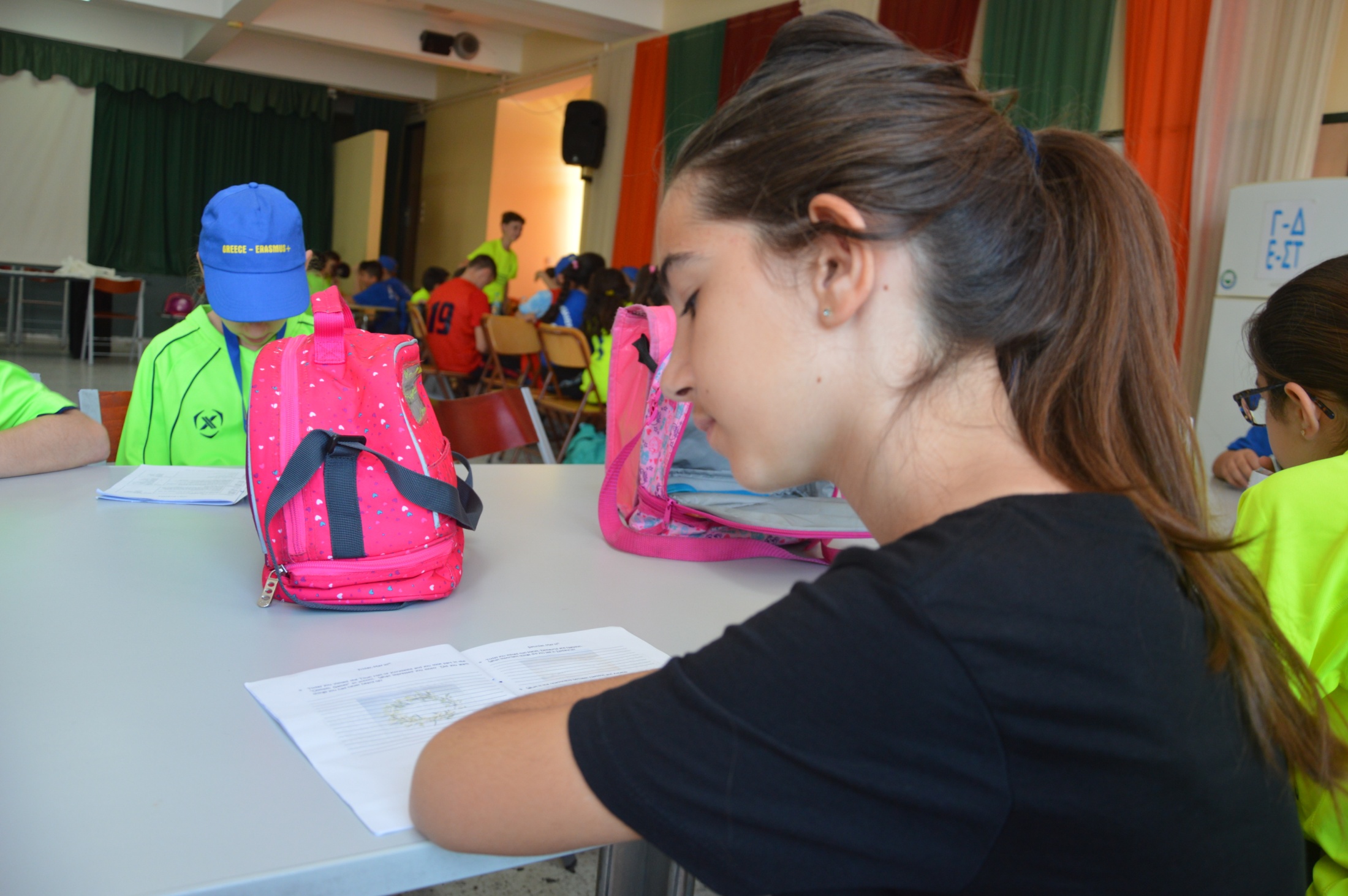 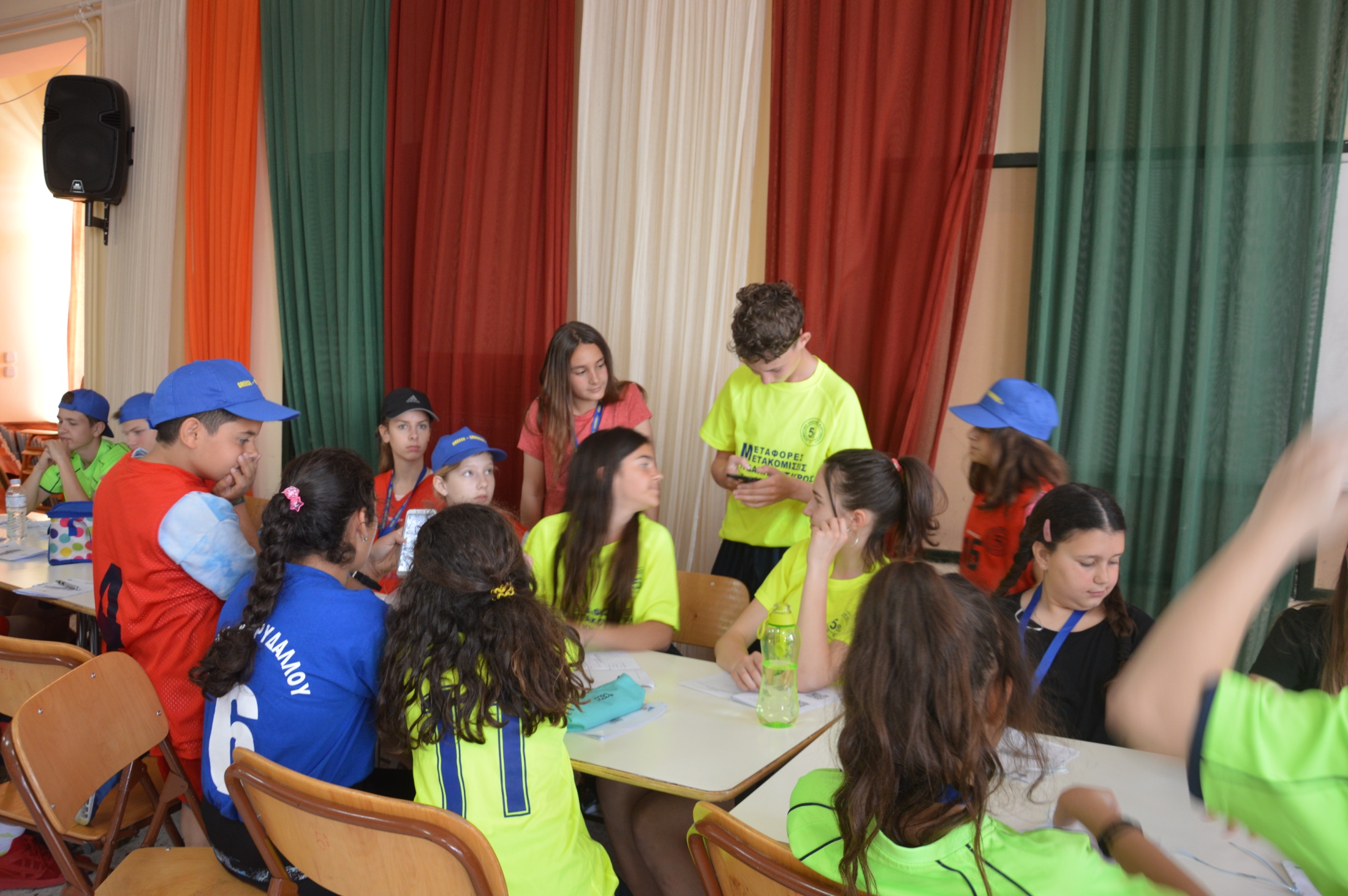 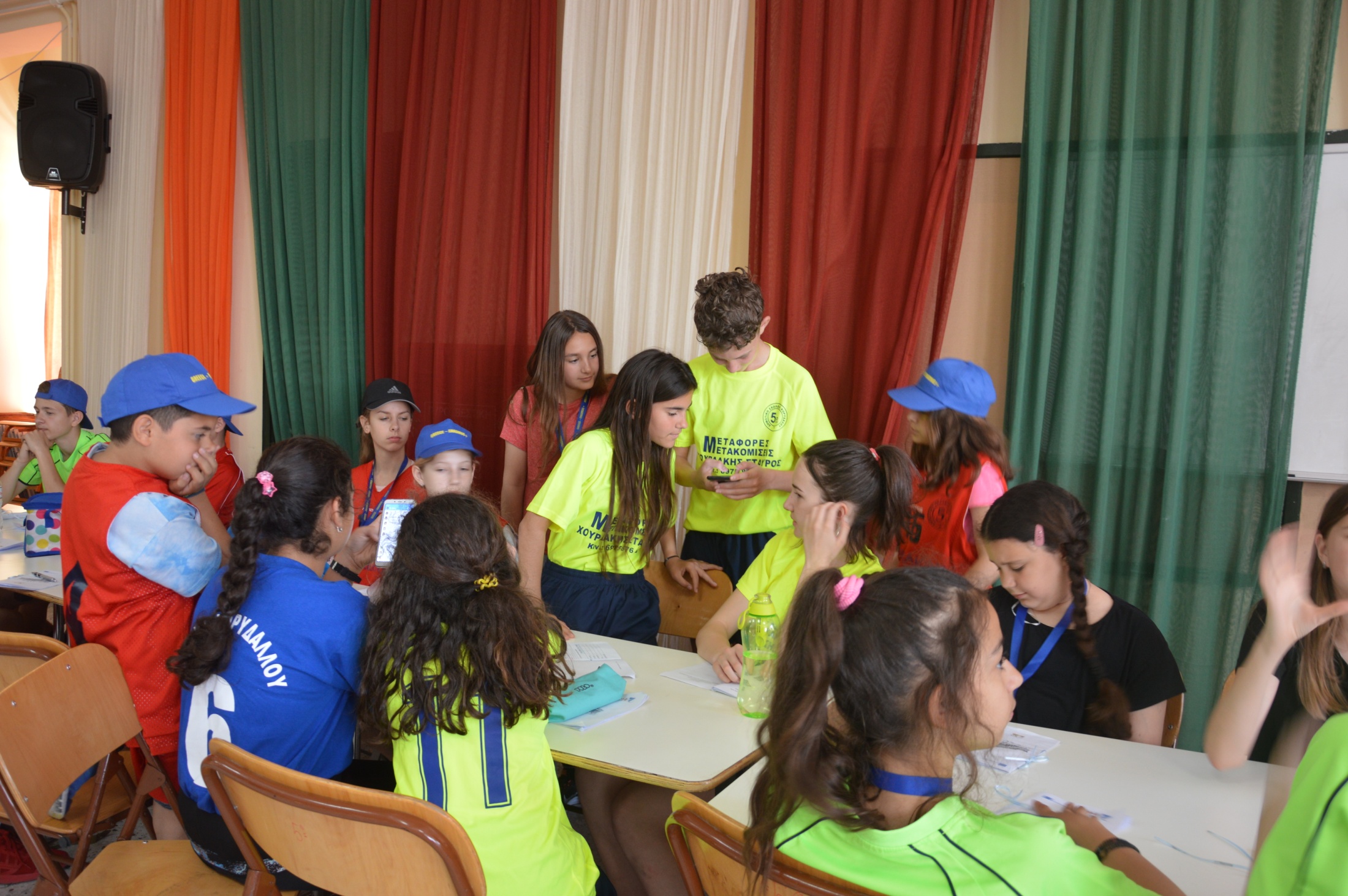